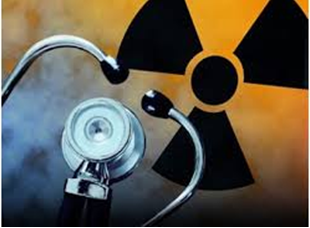 اثرات زیان‏بار تابش ایکس/گاما و مواجه با آن‏ها
حفاظت در برابر اشعه: پرتونگاریِِ صنعتی (ویرایش نخست ـ 1395)
38 اسلاید
آن‏‏چه می‏آموزید!
38
2
حفاظت در برابر اشعه: پرتونگاریِ صنعتی
ویرایش نخست 1395
عناوین
آسیب شغلی
آسیب‏های شغلی
سازوکار آسیب‏رسانیِ تابش
انواع آسیب‏ها
نشانه‏های بالینیِ پرتوگیری
حساسیّت اندام‏های مختلف به پرتوگیری
روش‏های پایش سلامتی
جمع‏بندی
سازوکار آسیب‏رسانی
انواع آسیب‏ها
نشانه‏های بالینی
حساسیّت اندام‏ها
روش‏های پایش
جمع‏بندی
38
3
حفاظت در برابر اشعه: پرتونگاریِ صنعتی
ویرایش نخست 1395
آسیب‏های شغلی
آسیب شغلی
سازوکار آسیب‏رسانی
انواع آسیب‏ها
نشانه‏های بالینی
حساسیّت اندام‏ها
روش‏های پایش
جمع‏بندی
38
4
حفاظت در برابر اشعه: پرتونگاریِ صنعتی
ویرایش نخست 1395
[Speaker Notes: در این اسلاید بر این که هیچ شغلی بی‏خطر نیست تأکید می‏شود.]
سوانح پرتونگاری
آسیب شغلی
سازوکار آسیب‏رسانی
انواع آسیب‏ها
نشانه‏های بالینی
حساسیّت اندام‏ها
روش‏های پایش
جمع‏بندی
38
5
حفاظت در برابر اشعه: پرتونگاریِ صنعتی
ویرایش نخست 1395
[Speaker Notes: در این اسلاید بر این که هیچ شغلی بی‏خطر نیست تأکید می‏شود.]
آسیب‏های پرتونگاری
آسیب شغلی
بعضی از آسیب‏هایی که یک پرتونگار را تهدید می‏کند
سقوط از ارتفاع
تصادف رانندگی
... و
سازوکار آسیب‏رسانی
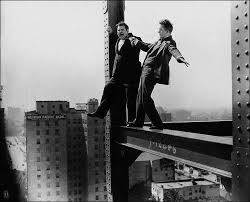 انواع آسیب‏ها
نشانه‏های بالینی
حساسیّت اندام‏ها
روش‏های پایش
خطر پرتوگیری
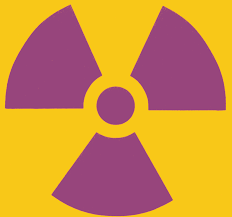 جمع‏بندی
38
6
حفاظت در برابر اشعه: پرتونگاریِ صنعتی
ویرایش نخست 1395
توجیه‏پذیری
آسیب شغلی
سازوکار آسیب‏رسانی
انواع آسیب‏ها
نشانه‏های بالینی
حساسیّت اندام‏ها
روش‏های پایش
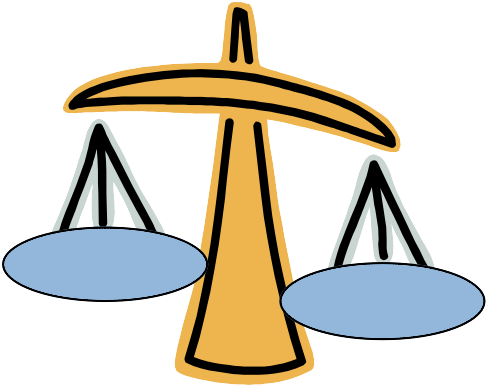 جمع‏بندی
38
هزینه
فایده
7
حفاظت در برابر اشعه: پرتونگاریِ صنعتی
ویرایش نخست 1395
[Speaker Notes: * در این اسلاید مفهوم توجیه‏پذیری با چند مثالِ ساده روشن می‏شود.]
سازوکار آسیب‏رسانیِ تابش
آسیب شغلی
سازوکار آسیب‏رسانی
انواع آسیب‏ها
نشانه‏های بالینی
حساسیّت اندام‏ها
روش‏های پایش
انرژی فوتون‏ها
eV 12/5 ~
جمع‏بندی
38
8
حفاظت در برابر اشعه: پرتونگاریِ صنعتی
ویرایش نخست 1395
یون‏سازی
آسیب شغلی
پرتو‏های یون‏سازی مانند ایکس و گاما در برخورد با اتم‏های بدن آن‏ها را یونیزه می‏کنند.
یونش سراغاز رشته‏ای از اتفاق‏هاست که به بافت‏های بدن آسیب می‏رسانند.
سازوکار آسیب‏رسانیِ پرتوهای غیریون‏ساز گرم‏کردن یا اثرات فوتوشیمیایی است.
سازوکار آسیب‏رسانی
انواع آسیب‏ها
نشانه‏های بالینی
حساسیّت اندام‏ها
فوتون ایکس یا گاما
روش‏های پایش
جمع‏بندی
الکترون
38
پدیده‏ی یونش
9
حفاظت در برابر اشعه: پرتونگاریِ صنعتی
ویرایش نخست 1395
تابش غیریون‏ساز
آسیب شغلی
بعضی نمونه‏های امواج غیریون‏ساز
نوری
آفتاب
نور جوش‏کاری
اجسام گداخته
الکترومغناطیسی
امواج تلفن همراه
امواج رادار
خطوط برق فشار قوی
سازوکار آسیب‏رسانی
انواع آسیب‏ها
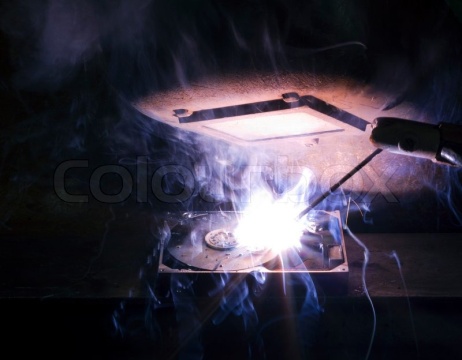 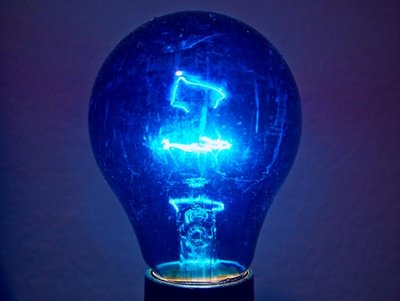 نشانه‏های بالینی
حساسیّت اندام‏ها
روش‏های پایش
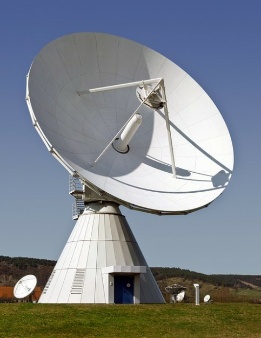 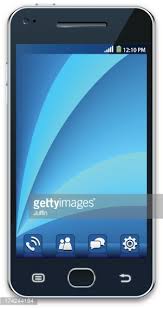 جمع‏بندی
38
10
حفاظت در برابر اشعه: پرتونگاریِ صنعتی
ویرایش نخست 1395
تابش غیریون‏ساز: نوری
آسیب شغلی
اندام‏های حساس
چشم
پوست
سازوکار آسیب‏رسانی
گرم‏کردن
اثرات فوتوشیمیایی
سازوکار آسیب‏رسانی
انواع آسیب‏ها
نشانه‏های بالینی
حساسیّت اندام‏ها
عوارض
سوختگی
سرطان پوست
آسیب به شبکیه
.....
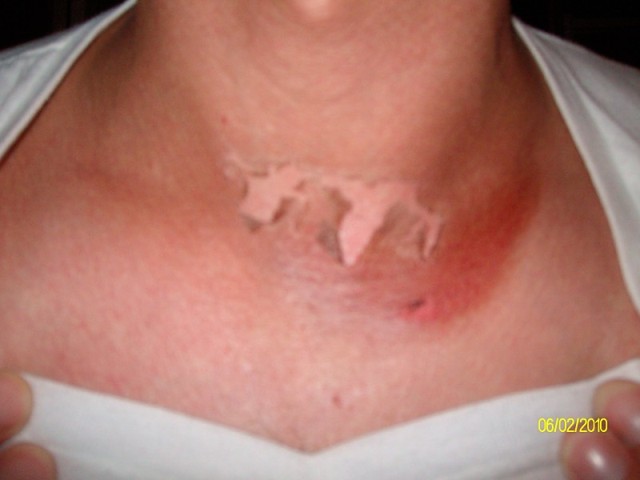 روش‏های پایش
جمع‏بندی
38
11
حفاظت در برابر اشعه: پرتونگاریِ صنعتی
ویرایش نخست 1395
تابش غیریون‏ساز: امواج الکترومغناطیسی
آسیب شغلی
اندام‏های حساس
تمام بدن
سازوکار آسیب‏رسانی
گرم‏کردن
سازوکار آسیب‏رسانی
انواع آسیب‏ها
نشانه‏های بالینی
عوارض
گُرگرفتگی
اختلال عصبی
.....
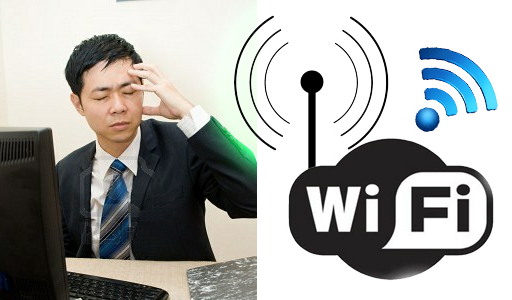 حساسیّت اندام‏ها
روش‏های پایش
جمع‏بندی
38
12
حفاظت در برابر اشعه: پرتونگاریِ صنعتی
ویرایش نخست 1395
[Speaker Notes: * آموزگار به سازوکار گرم‏کردن بدن توسط امواج الکترومغناطیسی اشاره کند.]
مراحل ایجاد آسیب
آسیب شغلی
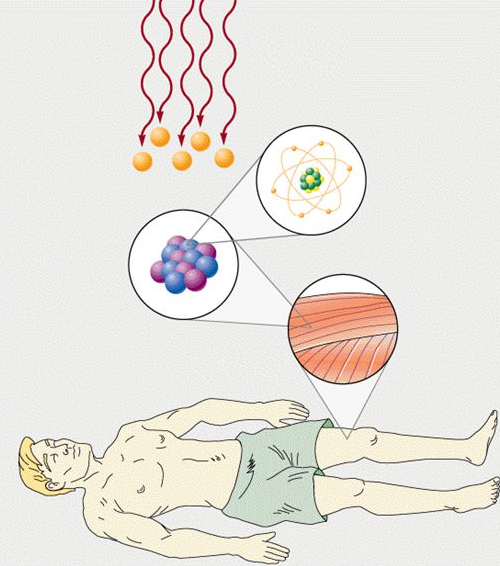 سازوکار آسیب‏رسانی
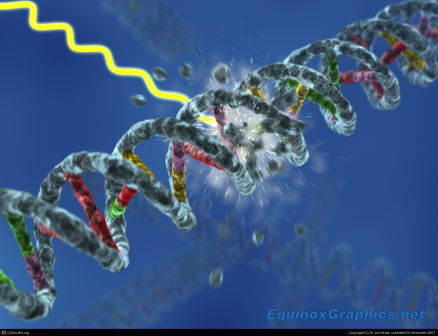 ایکس/گاما
انواع آسیب‏ها
نشانه‏های بالینی
اتم
تخریب مستقیم یا غیرمستقیم DNA
حساسیّت اندام‏ها
مولکول
روش‏های پایش
بافت
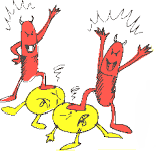 جمع‏بندی
بدن
رادیکال آزاد
38
سلول
13
حفاظت در برابر اشعه: پرتونگاریِ صنعتی
ویرایش نخست 1395
[Speaker Notes: از این اسلاید و دو اسلاید بعدی به سرعت عبور شود و تنها یک اشاره کافی است.]
تخریب DNA
آسیب شغلی
سازوکار آسیب‏رسانی
انواع آسیب‏ها
انهدام بازها
نشانه‏های بالینی
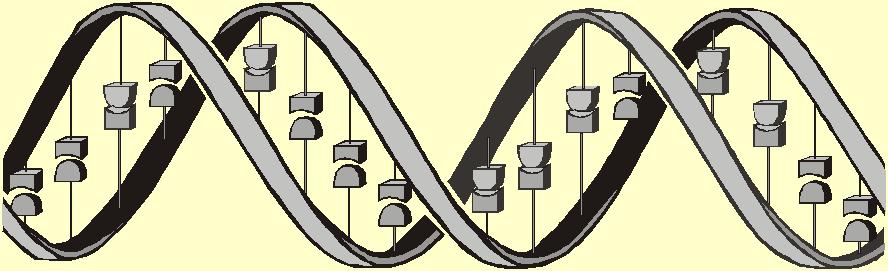 حساسیّت اندام‏ها
روش‏های پایش
جمع‏بندی
38
شکست‏های
تک‏رشته‏ای
شکست‏های
دورشته‏ای
* برگرفته از  اسلایدهای آموزشیِ IAEA
14
حفاظت در برابر اشعه: پرتونگاریِ صنعتی
ویرایش نخست 1395
رادیکال آزاد
آسیب شغلی
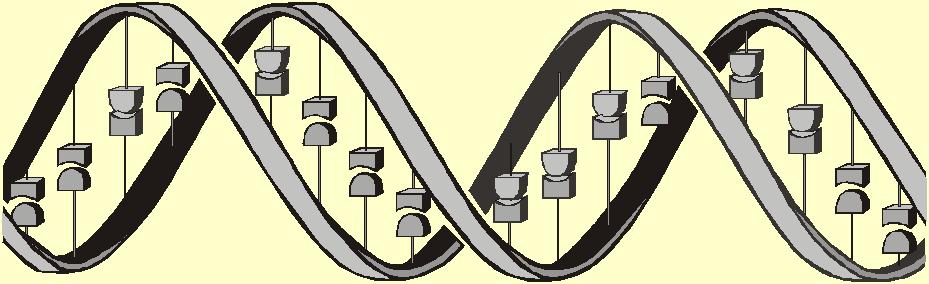 سازوکار آسیب‏رسانی
انواع آسیب‏ها
نشانه‏های بالینی
حساسیّت اندام‏ها
روش‏های پایش
جمع‏بندی
38
ایکس
گاما
* برگرفته از  اسلایدهای آموزشیِ IAEA
15
حفاظت در برابر اشعه: پرتونگاریِ صنعتی
ویرایش نخست 1395
روند ایجاد آسیب
آسیب شغلی
آسیب‏های ناشی از پرتو به‏تدریج پس از پرتوگیری ایجاد می‏شوند.
سازوکار آسیب‏رسانی
انواع آسیب‏ها
ـ ترمیم بیولوژیکی
ـ تغییر در اطلاعات ژنتیکی
ـ تغییر در DNA و سلول
نشانه‏های بالینی
ـ مرگ سلولی
ـ تغییرات سلولی
ـ مرگ اندام
ـ علائم بالینی
ـ سرطان
ـ پیامدهای وراثتی
جذب انرژی
حساسیّت اندام‏ها
روش‏های پایش
جمع‏بندی
ثانیه
دقیقه
ساعت
روز
ماه
سال
سده
38
16
حفاظت در برابر اشعه: پرتونگاریِ صنعتی
ویرایش نخست 1395
اثر پرتوگیری بر انسان
آسیب شغلی
پرتوگیری از تابش یون‏ساز می‏تواند هیچ پیامدی نداشته باشد اما ممکن است حتی به مرگ بینجامد.
سازوکار آسیب‏رسانی
انواع آسیب‏ها
رابطه‏ی بین مقدار پرتوگیری و آسیب‏های آن چی‏ست؟
آیا پرتوگیریِ تدریجی با پرتوگیریِ یک‏جا فرق دارد؟
نشانه‏های بالینی
آسیب‏ها کی بروز می‏کنند؟
حساسیّت اندام‏ها
روش‏های پایش
آیا می‏شود نشانه‏های پرتوگیری را فهمید؟
چه اندام‏هایی به پرتوگیری حساس‏ترند؟
جمع‏بندی
چه آسیب‏هایی ممکن است؟
38
17
حفاظت در برابر اشعه: پرتونگاریِ صنعتی
ویرایش نخست 1395
[Speaker Notes: به پرسش‏های مطرح شده در این اسلاید به تدریج در اسلایدهای بعدی پاسخ داده می‏شود.]
آسیب‏های قطعی و احتمالی
آسیب شغلی
سازوکار آسیب‏رسانی
انواع آسیب‏ها
نشانه‏های بالینی
حساسیّت اندام‏ها
روش‏های پایش
جمع‏بندی
38
18
حفاظت در برابر اشعه: پرتونگاریِ صنعتی
ویرایش نخست 1395
دو نوع آسیب قطعی
آسیب شغلی
زخم
تاول
سازوکار آسیب‏رسانی
انواع آسیب‏ها
نشانه‏های بالینی
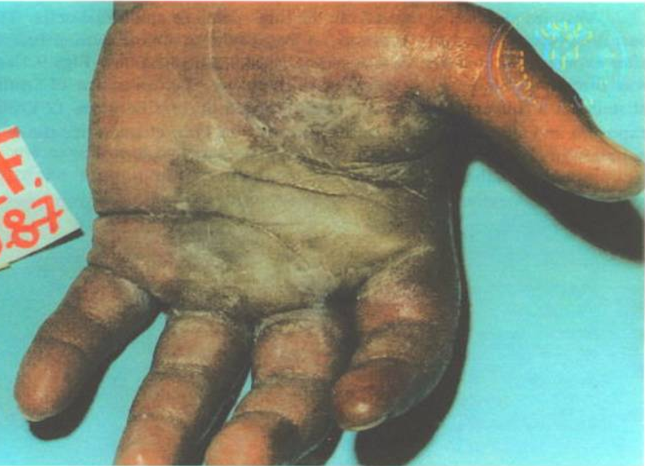 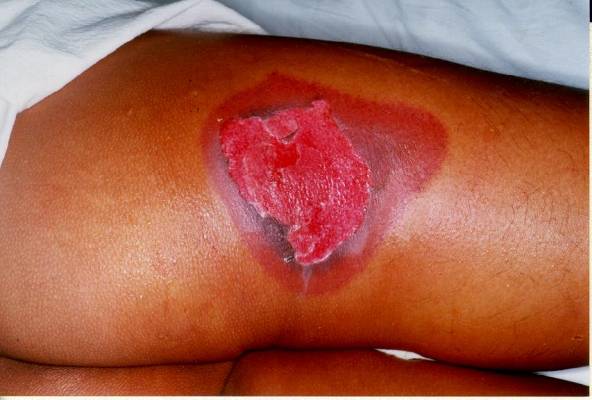 حساسیّت اندام‏ها
روش‏های پایش
جمع‏بندی
38
19
حفاظت در برابر اشعه: پرتونگاریِ صنعتی
ویرایش نخست 1395
آسیب‏های موضعی و عمومی
آسیب شغلی
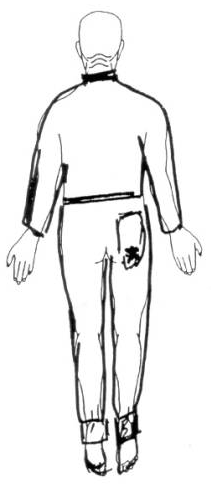 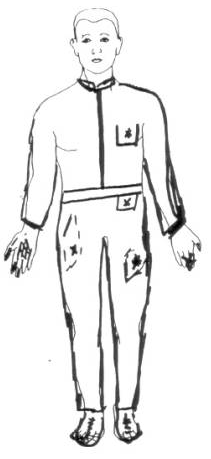 آسیب‏های پرتوی می‏توانند
موضعی باشند (در اثر تماس چشمه با بخشی از بدن)، یا
کل بدن را درگیر کنند.
سازوکار آسیب‏رسانی
انواع آسیب‏ها
نشانه‏های بالینی
حساسیّت اندام‏ها
روش‏های پایش
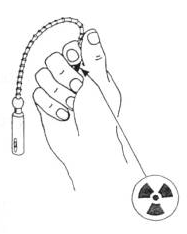 جمع‏بندی
شایع‏ترین سناریوی پرتوگیریِ موضعی
38
20
حفاظت در برابر اشعه: پرتونگاریِ صنعتی
ویرایش نخست 1395
نکته‏ی حفاظتی
هیچ‏وقت به چشمه دست نزنید!
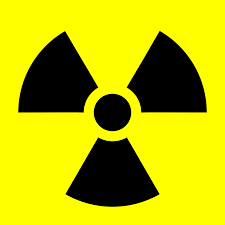 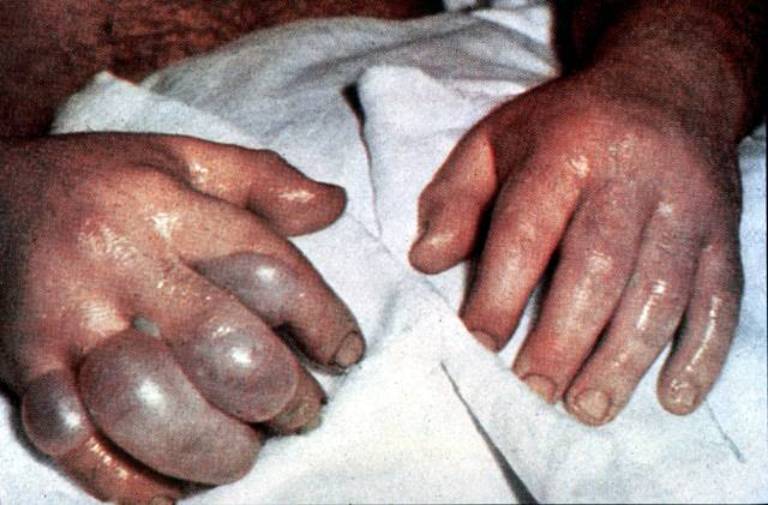 38
21
حفاظت در برابر اشعه: پرتونگاریِ صنعتی
ویرایش نخست 1395
زمان بروز آسیب‏ها
آسیب شغلی
سازوکار آسیب‏رسانی
انواع آسیب‏ها
نشانه‏های بالینی
حساسیّت اندام‏ها
روش‏های پایش
جمع‏بندی
38
سرطان: اثر احتمالیِ دیررس
سرخیِ پوست: اثر قطعیِ زودرس
22
حفاظت در برابر اشعه: پرتونگاریِ صنعتی
ویرایش نخست 1395
پیش‏رویِ آسیب‏ها
آسیب شغلی
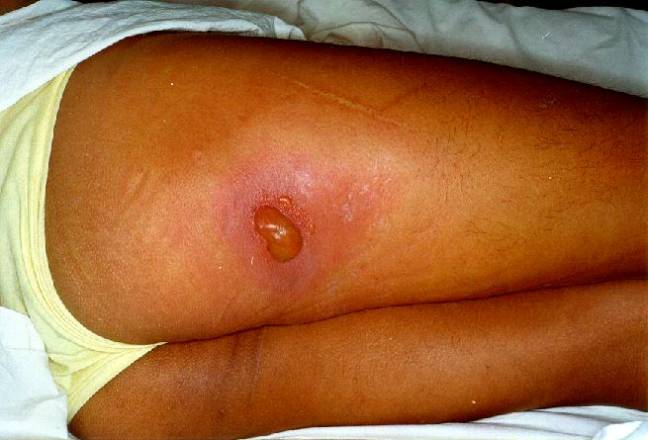 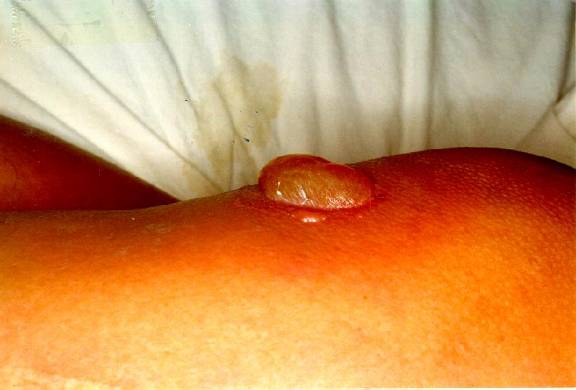 سازوکار آسیب‏رسانی
انواع آسیب‏ها
نشانه‏های بالینی
حساسیّت اندام‏ها
دو روز پس از پرتوگیری
چهار روز پس از پرتوگیری
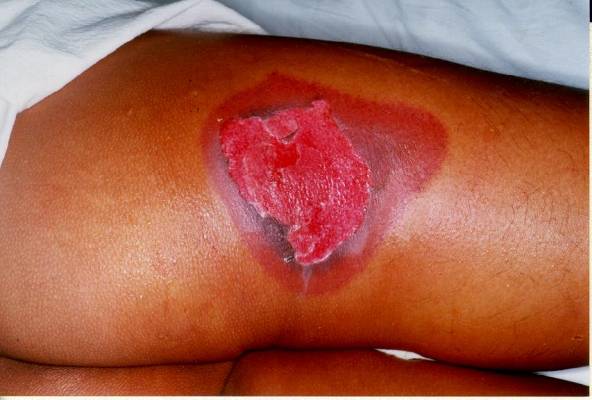 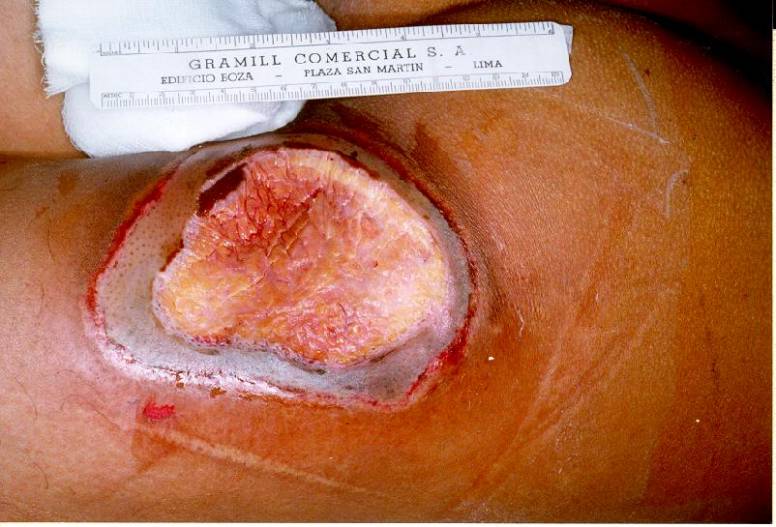 روش‏های پایش
جمع‏بندی
38
نه روز پس از پرتوگیری
27 روز پس از پرتوگیری
23
حفاظت در برابر اشعه: پرتونگاریِ صنعتی
ویرایش نخست 1395
آسیب‏های حاد و مزمن (ادامه)
آسیب شغلی
سازوکار آسیب‏رسانی
انواع آسیب‏ها
نشانه‏های بالینی
حساسیّت اندام‏ها
روش‏های پایش
جمع‏بندی
38
24
حفاظت در برابر اشعه: پرتونگاریِ صنعتی
ویرایش نخست 1395
نشانه‏های بالینیِ پرتوگیری
آسیب شغلی
سازوکار آسیب‏رسانی
انواع آسیب‏ها
نشانه‏های بالینی
حساسیّت اندام‏ها
روش‏های پایش
جمع‏بندی
پرتوگیری
38
25
حفاظت در برابر اشعه: پرتونگاریِ صنعتی
ویرایش نخست 1395
حساسیت اندام‏ها به پرتو
آسیب شغلی
بافت‏های کم‏تر حساس
دستگاه اعصاب مرکزی (CNS)
عضلات
استخوان و غضروف
بافت همبند
بافت‏های حساس
پوست
پوشش داخلیِ عروق خونی
ریه‏
کلیه
کبد
عدسیِ چشم
بافت‏های بسیار حساس
بافت‏های لنفاوی
مغز استخوان
پوشش روده و معده
گنادها
بافت‏های جنینی
سازوکار آسیب‏رسانی
انواع آسیب‏ها
نشانه‏های بالینی
حساسیّت اندام‏ها
روش‏های پایش
جمع‏بندی
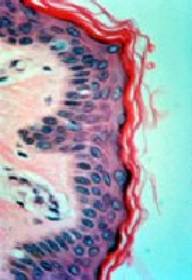 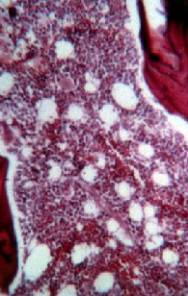 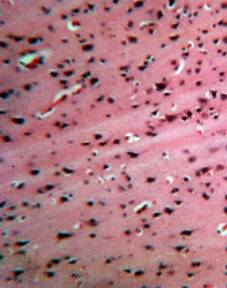 38
پوست
مغز استخوان
CNS
26
حفاظت در برابر اشعه: پرتونگاریِ صنعتی
ویرایش نخست 1395
پایش سلامتی
آسیب شغلی
روش‏هایی برای پیش‏گیری، تشخیص، و درمان پرتوگیری هست.
سازوکار آسیب‏رسانی
انواع آسیب‏ها
چه کسی صلاحیت اظهار نظر دارد؟
آیا قانونی وجود دارد؟
نشانه‏های بالینی
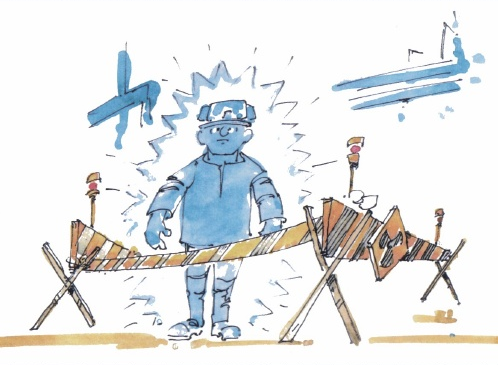 چه کسانی مسئول سلامتیِ من هستند؟
حساسیّت اندام‏ها
چه کارهایی لازم است انجام دهم؟
روش‏های پایش
جمع‏بندی
آیا تغذیه‏ی من تأثیری دارد؟
38
در صورت بروز سانحه و پرتوگیریِ خودم یا دیگران چه کنم؟
27
حفاظت در برابر اشعه: پرتونگاریِ صنعتی
ویرایش نخست 1395
[Speaker Notes: به پرسش‏های مطرح شده در این اسلاید به تدریج در اسلایدهای بعدی پاسخ داده می‏شود.]
صلاحیّت اظهار نظر
آسیب شغلی
پزشک معتمد
 پزشکی که در زمینه‏ی تشخیص و درمان آسیب‏های پرتوی تجربه داشته باشد
آزمایش‏گاه‏های تشخیص طبیِ مورد تأیید
کلیه‏ی آزمایش‏گاه‏های دارای پروانه از وزارت بهداشت، درمان، و آموزشِ پزشکی
سازوکار آسیب‏رسانی
انواع آسیب‏ها
نشانه‏های بالینی
حساسیّت اندام‏ها
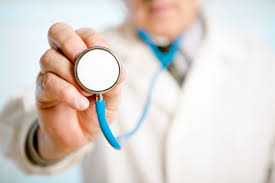 روش‏های پایش
جمع‏بندی
38
28
حفاظت در برابر اشعه: پرتونگاریِ صنعتی
ویرایش نخست 1395
قوانین و ضوابط
آسیب شغلی
طبق قانون 
افراد زیر 18 سال و افرادی که کار با اشعه برای آن‏ها زیان‏آور است نباید با پرتو کار کنند.
دارنده پروانه‏ی اشتغال مكلف است كليه افرادي را كه به كار با اشعه مي‏گمارد، قبل از استخدام، به‏صورت دوره‏اي، پس از پرتوگیریِ بیش از حد، پس از سوانح پرتوی، و هنگام خاتمه‏ی خدمت تحت معاينه‏ها و آزمايش‏هاي پزشكيِ لازم و آزمايش‏هاي تخصصي قرار دهد و مدارك مربوطه را در اختيار واحد قانوني بگذارد.
سازوکار آسیب‏رسانی
انواع آسیب‏ها
نشانه‏های بالینی
حساسیّت اندام‏ها
روش‏های پایش
جمع‏بندی
38
29
حفاظت در برابر اشعه: پرتونگاریِ صنعتی
ویرایش نخست 1395
افراد پاسخ‏گو
آسیب شغلی
دارنده‏ی پروانه
شخص مسئول
مسئول فیزیک‏بهداشت
سازوکار آسیب‏رسانی
انواع آسیب‏ها
نشانه‏های بالینی
حساسیّت اندام‏ها
روش‏های پایش
جمع‏بندی
38
30
حفاظت در برابر اشعه: پرتونگاریِ صنعتی
ویرایش نخست 1395
آزمایش‏ها و معاینه‏های پزشکی
آسیب شغلی
شرح كامل سابقه
سوابق بيماري‏هاي ارثي و يا اكتسابي،
سوابق ابتلا به بيماري‏هاي مختلف در گذشته،
سوابق پزشكي در ارتباط با پرتوهاي يون‏ساز، و
سوابق شغلي.
سازوکار آسیب‏رسانی
انواع آسیب‏ها
نشانه‏های بالینی
حساسیّت اندام‏ها
روش‏های پایش
جمع‏بندی
38
31
حفاظت در برابر اشعه: پرتونگاریِ صنعتی
ویرایش نخست 1395
آزمایش‏های پیش از استخدام
آسیب شغلی
پیش از استخدام، شما، به‏عنوان پرتوکار، مطمئن شوید
سوابق‏تان بررسی و ثبت شود،
آزمايش‏های لازم برای شما انجام شود، و
معاینات پزشکی برای شما انجام شود.
سازوکار آسیب‏رسانی
انواع آسیب‏ها
نشانه‏های بالینی
حساسیّت اندام‏ها
روش‏های پایش
جمع‏بندی
38
32
حفاظت در برابر اشعه: پرتونگاریِ صنعتی
ویرایش نخست 1395
آزمایش‏های دوره‏ای
آسیب شغلی
آزمايش‏های لازم و معاینات پزشکی باید دست‏کم سالی یک یا دو بار برای پرتوکاران انجام شود.
ممکن است پزشک معتمد آزمایش‏هایی دیگر را هم لازم بداند.
سازوکار آسیب‏رسانی
انواع آسیب‏ها
نشانه‏های بالینی
حساسیّت اندام‏ها
در صورت تغییر محل کار، مطمئن شوید سوابقِ کار با با اشعه و سوابق پزشکیِ شما به محل کار جدید منتقل می‏شود.
روش‏های پایش
جمع‏بندی
38
33
حفاظت در برابر اشعه: پرتونگاریِ صنعتی
ویرایش نخست 1395
آزمایش‏ها و معاینه‏های پس از سانحه
آسیب شغلی
در صورت درگیری در یک سانحه‏ی پرتوی
مطمئن شوید آزمایش‏ها و معاینات پزشکی برای شما انجام شود،
از معرفیِ خود (به‏عنوان سانحه‏دیده) به واحد قانونی مطمئن شوید، و
ممکن است واحد قانونی شما را دعوت کند (برای اطمینان از سلامتی شما و نه سرزنش و مجازات).
سازوکار آسیب‏رسانی
انواع آسیب‏ها
نشانه‏های بالینی
حساسیّت اندام‏ها
روش‏های پایش
جمع‏بندی
38
34
حفاظت در برابر اشعه: پرتونگاریِ صنعتی
ویرایش نخست 1395
نکته‏ی حفاظتی
اگر دچارِ سانحه شدید، بدانید بسیار مهم است که هرچه سریع‏تر معاینه شوید!
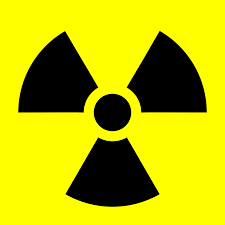 38
35
حفاظت در برابر اشعه: پرتونگاریِ صنعتی
ویرایش نخست 1395
آزمایش‏ها و معاینه‏های پس از خاتمه‏ی کار
آسیب شغلی
در خاتمه‏ی خدمت پرتوکار باید تحت آزمایش و معاینه قرار گیرد.
سوابق پرتوکاران برای موارد زیر مفید است
بررسیِ سلامتیِ خود پرتوکار در آینده
یافتن روش‏های نوین درمان
سازوکار آسیب‏رسانی
انواع آسیب‏ها
نشانه‏های بالینی
حساسیّت اندام‏ها
روش‏های پایش
جمع‏بندی
38
36
حفاظت در برابر اشعه: پرتونگاریِ صنعتی
ویرایش نخست 1395
جمع‏بندی
آسیب شغلی
پرتونگاری مانند بسیاری از شغل‏های دیگر با خطراتی هم‏راه است.
پرتوگیری بیش از حد می‏تواند موجب بروز آسیب‏های بسیار جدی شود.
برای تشخیص و مواجهه با آسیب‏های پرتوی روش‏ها و مقرراتی وجود دارد.
داشتن یک پرونده‏ی پزشکی و سوابق پرتوگیریِ پرتوکار برای حفظ سلامتیِ او ضروری است.
سازوکار آسیب‏رسانی
انواع آسیب‏ها
نشانه‏های بالینی
حساسیّت اندام‏ها
روش‏های پایش
جمع‏بندی
38
37
حفاظت در برابر اشعه: پرتونگاریِ صنعتی
ویرایش نخست 1395
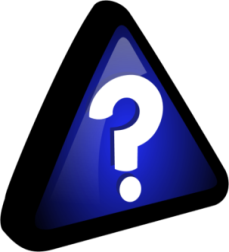 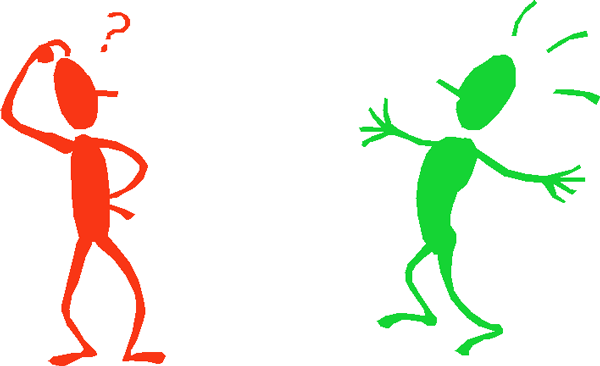 38
38
حفاظت در برابر اشعه: پرتونگاریِ صنعتی
ویرایش نخست 1395